Workshop guide
Facilitator: 
Read notes to prepare. See English slides.
Practice the script aloud. Change as needed. 
Ready the family-facing materials.
Display slide 2 as families arrive.
Tell me a story
আমাকে একটা গল্প বলুন
আলোচ্যসূচি
স্বাগতম
পড়ার কৌশল
“আমি শিখেছি কীভাবে শক্ত শব্দকে প্রতিহত করতে হয়”
অনুশীলনের সময়
প্রতিফলন এবং আপডেট
ওয়ার্কশপের নির্দেশনা
প্রস্তুত হন।
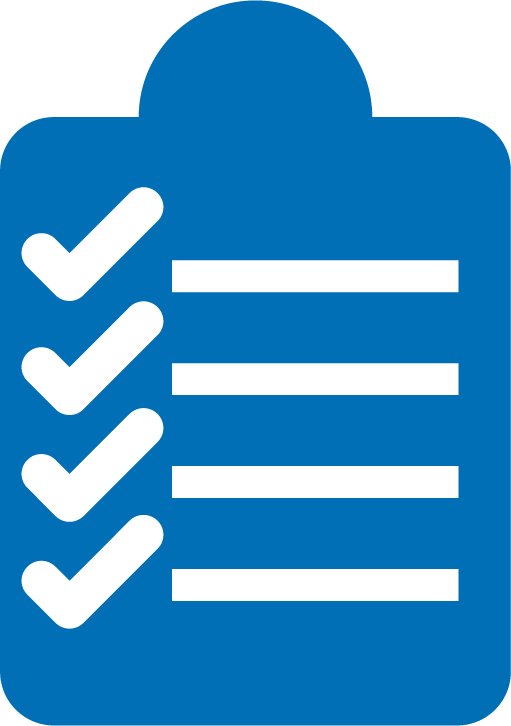 উপস্থিত থাকুন।
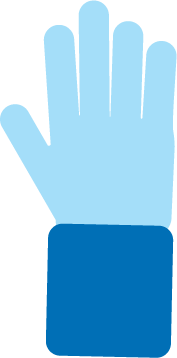 বিনয়ী হন।
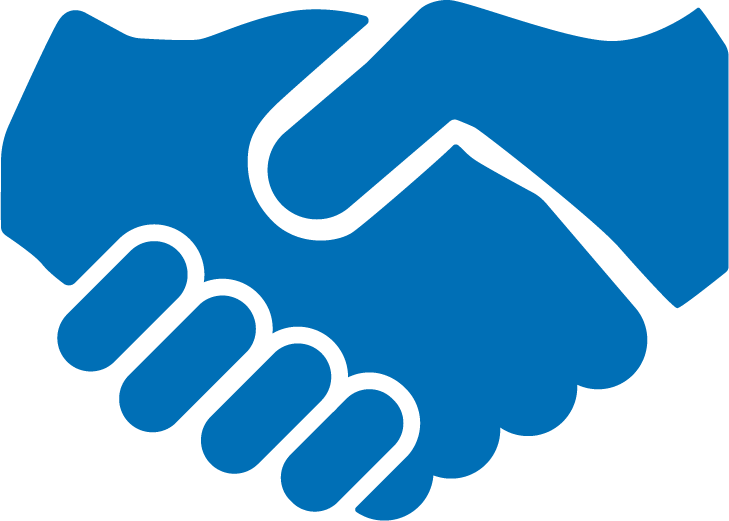 প্রশ্ন জিজ্ঞাসা করুন
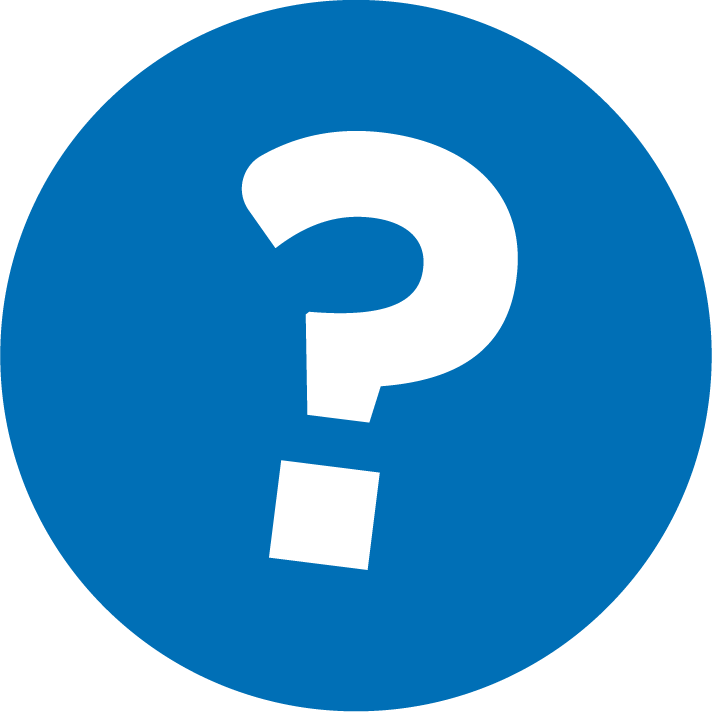 আমাকে একটা গল্প বলুন
1
একটা গল্প ভাবুন।
2
শুরুটা বলুন।
3
মাঝের কথা বলুন।
এই পরামর্শটি আপনার সন্তানকে গল্পগুলি কীভাবে সাজানো হয় তা বুঝতে সাহায্য করে।
4
শেষের কথা বলুন।
সাহিত্যিক টার্ম দেখুন
কীভাবে একটি লেখা সংগঠিত হয়। একটি গল্পের শুরু, মধ্য এবং শেষ আছে।
কাঠামো
প্লট
একটি গল্পের ঘটনার ক্রম।
সেটিং
কখন এবং কোথায় একটি গল্প সঞ্চালিত হয়।
চরিত্র
কেউ (বা কিছু) যে গল্পে ভাবছে, অনুভব করছে, কথা বলছে এবং অভিনয় করছে।
একটা গল্প ভাবুন।
আপনার সন্তানকে একটি গল্প ভাবতে বলুন। 

গল্পটি হতে পারে:
আপনার পারিবারিক জীবন বা সংস্কৃতি থেকে
একটি গল্প যা আপনি একটি বই, গেম বা চলচ্চিত্র থেকে জানেন।
ডাইনোসর বা একটি প্রিয় স্টাফড প্রাণীর মতো তারা আগ্রহী এমন কিছু সম্পর্কে একটি তৈরি গল্প।
একটা গল্প ভাবুন। সৃজনশীল হন!
আমাকে শুরুটা বলুন
কখন এবং কোথায় এই গল্পটি সঞ্চালিত হয়। আমরা সেটাকে সেটিং বলি। 

চরিত্র(গুলি) বা যারা গল্পের সাথে জড়িত ছিল তাদের পরিচয় করিয়ে দিতে ভুলবেন না।

[বাচ্চাদের জন্য] গল্পের কি ভাব আছে?
গল্পের শুরুতে কি হয়?
আমাকে মাঝের কথা বলুন।
চরিত্রটি কী করেছে বা গল্পের ঘটনাগুলিতে তারা কীভাবে প্রতিক্রিয়া জানিয়েছে সে সম্পর্কে বিশদ বিবরণ দিন। 

হয়তো চরিত্রটি কিছু চ্যালেঞ্জের মুখোমুখি হয়েছিল। কীভাবে তারা সেই চ্যালেঞ্জগুলো অতিক্রম করেছিল?
গল্পের মাঝখানে কি হয়?
শেষের কথা বলুন
কীভাবে চ্যালেঞ্জটি সমাধান করা হয় এবং গল্পটি কীভাবে শেষ হয় তা বর্ণনা করুন।

গল্পে যা ঘটেছিল তা থেকে চরিত্রটি কি শিক্ষা নেয়? 

গল্প থেকে শ্রোতা কী শিক্ষা নিতে পারে? আমরা একে গল্পের শিক্ষা বলি।
গল্পের শেষে কী হয়?
পড়া = কথোপকথন (K-1)
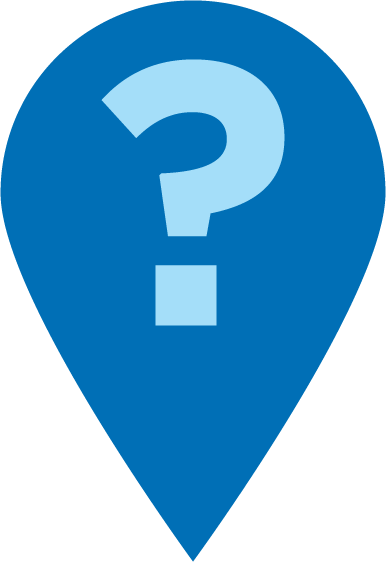 ঘটনাটি কোথায় ঘটেছিল?
গল্পে কোন চরিত্র আছে?
কী কারণে চরিত্রকে এমন সিদ্ধান্ত নিতে বাধ্য করেছে?
চরিত্রটি কী চায়? তারা কি কোন সমস্যার সম্মুখীন হয়?
পড়া = কথোপকথন (2-3)
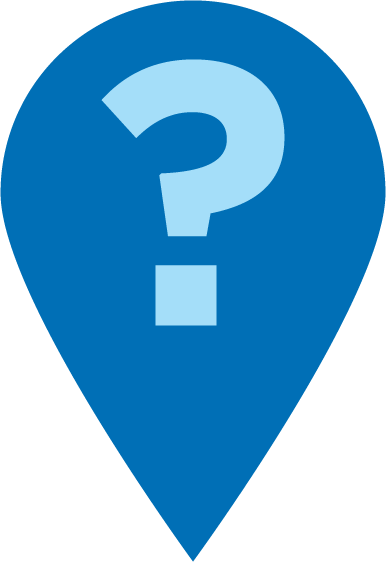 গল্পের বিন্যাস কি? চরিত্র(গুলি) কে কে?
কেন চরিত্র(গুলি) নির্দিষ্ট চ্যালেঞ্জের সম্মুখীন হয়?
গল্পটি কীভাবে শেষ হয়? কীভাবে চরিত্র(গুলি) সমস্যা অতিক্রম করে?
বহুভাষিক পরিবার
আপনার পারিবারিক জীবন বা সংস্কৃতি থেকে গল্প ব্যবহার করুন।
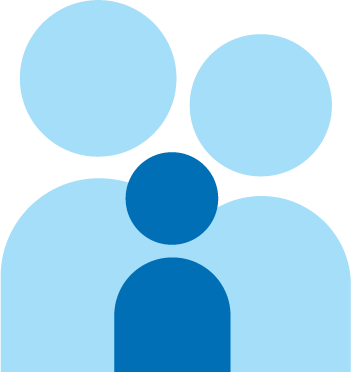 অন্য যেকোনও ভাষার বইয়ের সাথে এটি মিলিয়ে দেখুন।
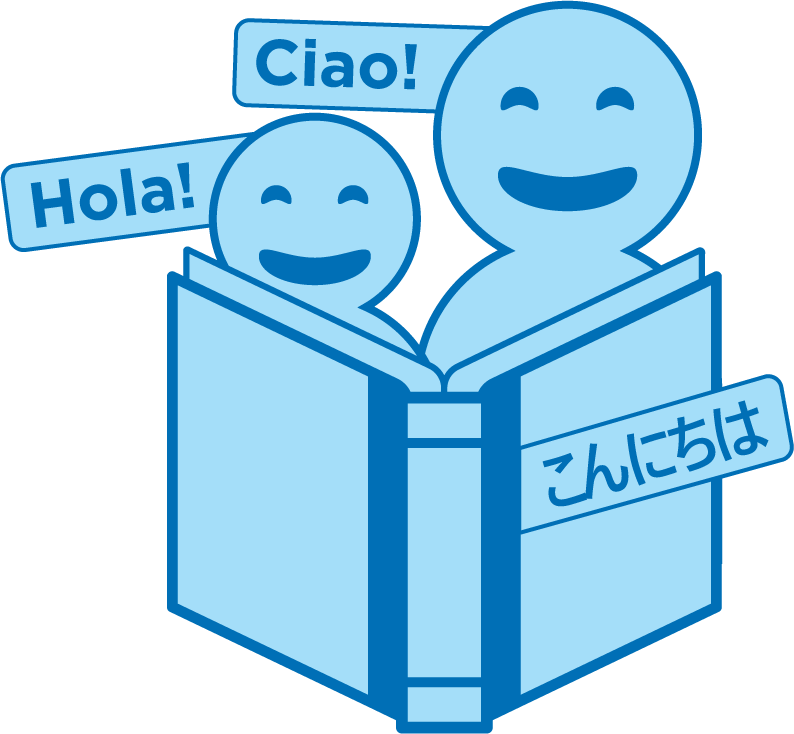 অনুশীলনের সময়
1
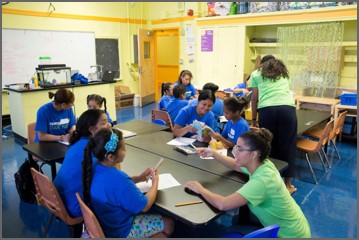 যখনই কোন প্রশ্ন থাকে আমাকে ডাকুন!
একটা গল্প ভাবুন।
2
শুরুটা বলুন।
3
মাঝের কথা বলুন।
4
শেষের কথা বলুন।
চিন্তা করুন
রিডিং টিপ সম্পর্কে কোন প্রশ্ন আছে?
ঘুরুন এবং আপনার শিশুর সঙ্গে কথা বলুন: আপনি কি বাড়িতে এই রিডিং টিপ চেষ্টা করার জন্য প্রস্তুত অনুভব করছেন?
আপনি বাড়িতে এটা কীভাবে ব্যবহার করবেন তা শেয়ার করুন।
আপনার প্রশ্ন রুমে অন্য কাউকে সহায়তা করবে!
দয়া করে ফিডব্যাক দিন
আপনার তথ্য আমাদের সময়কে একত্রে উন্নত করে!